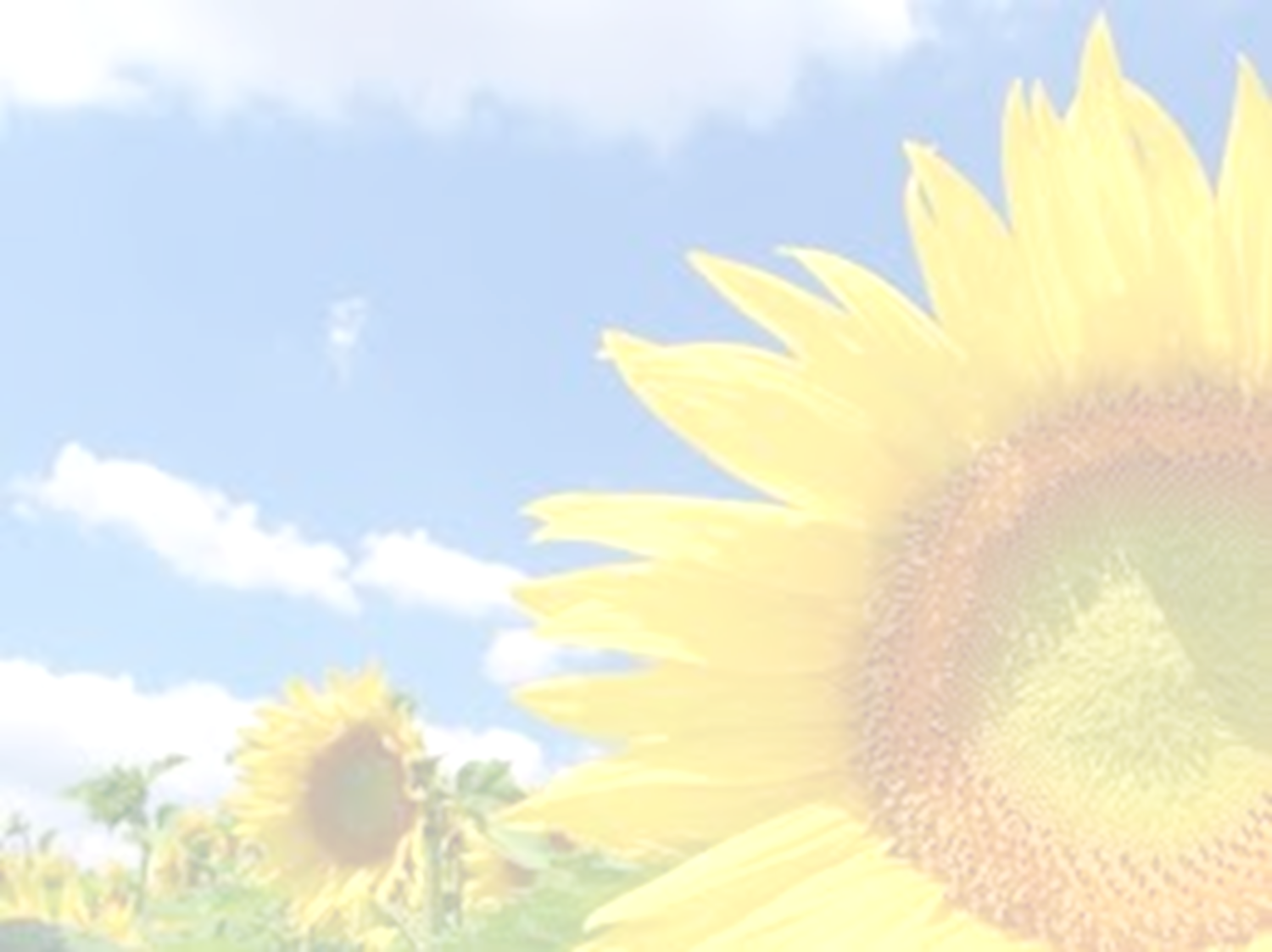 ENVIRONMENTAL 
SUCCESSES
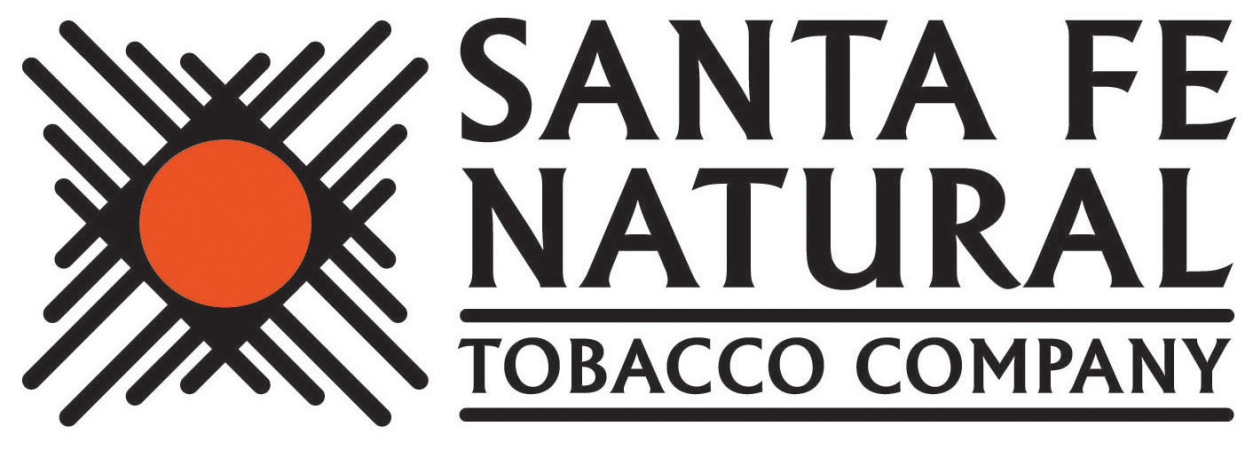 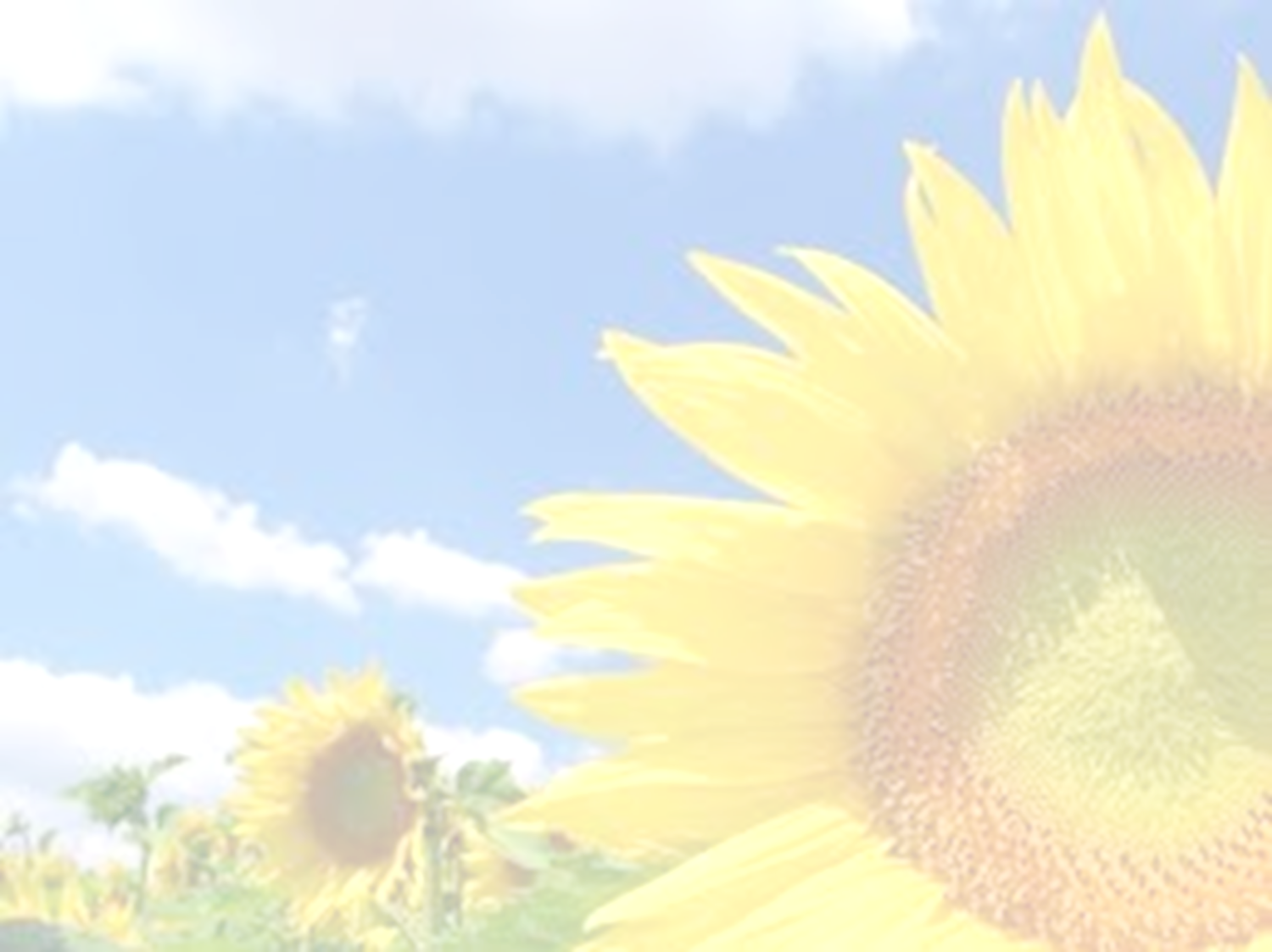 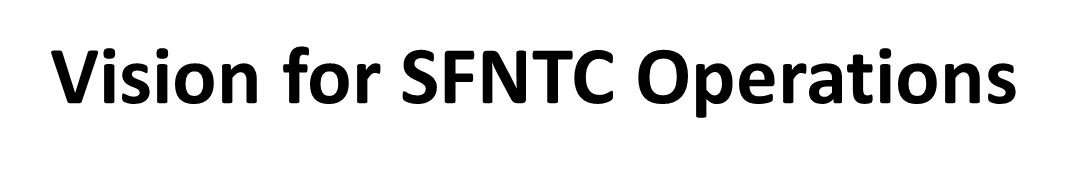 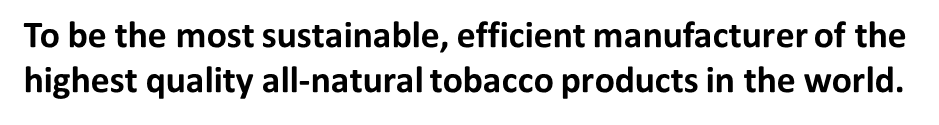 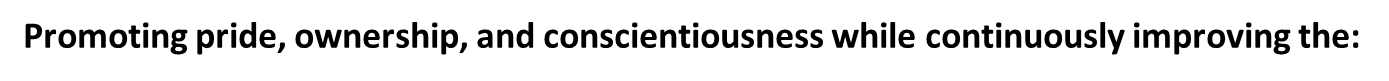 PRODUCT	SFNTC prides itself on manufacturing the best additive-free cigarette in the 
		world. Our high standards, as well as the quality of our tobacco and materials,
		contribute to the success of our brand.
ORGANIZATION	Our people and resources produce and support the production of our quality
		products. The success of our products depends upon the quality of 
		organization.
WORK		Our people processes, quality checks, equipment and innovations provide the 
		means by which our superior products are produced.
ENVIRONMENT	The conscientiousness of our people drives our cleanliness, sustainability
		 and the overall quality of our environment.
RELATIONSHIPS	The quality of our established internal and external relationships with our 
		employees, vendors and suppliers contribute to the success 
		of our organization and our products.
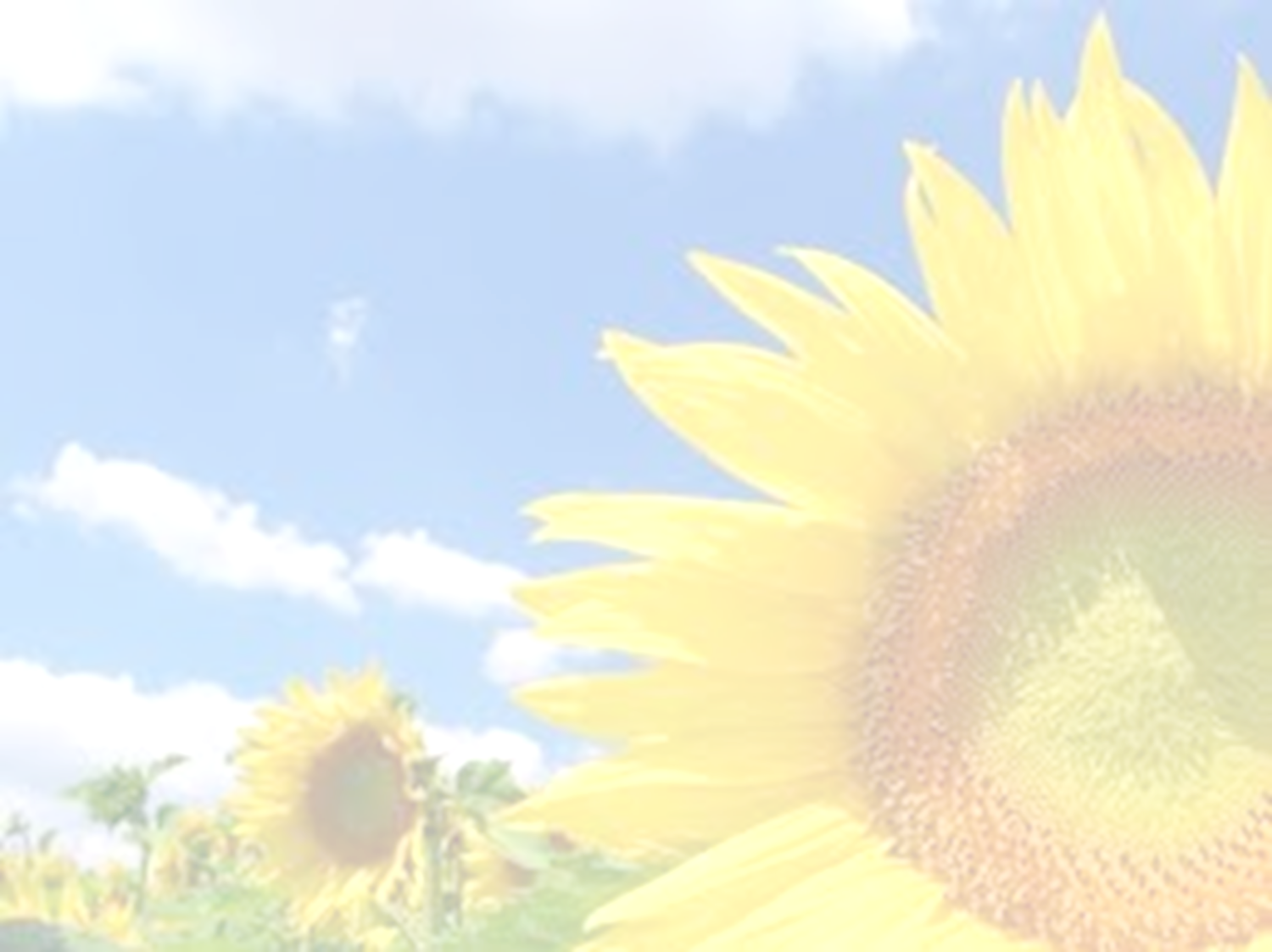 What Makes our Product Different
We add absolutely nothing to our tobaccos- No additives, no                                    reconstituted sheet or puffed stems.
We purchase and blend only the best tobacco leaf available, no flavorings are needed. Menthol is in the filter, not applied to the leaf.
Our farmers produce our Organic tobacco under USDA  standards and every delivery is sampled and tested at a lab to ensure no unacceptable chemicals have been applied. 
Our brands have up to 25% more tobacco than other brands. 
Our Menthol is certified Organic. 
Our glue used in Organic production is vegetable based-not synthetic.
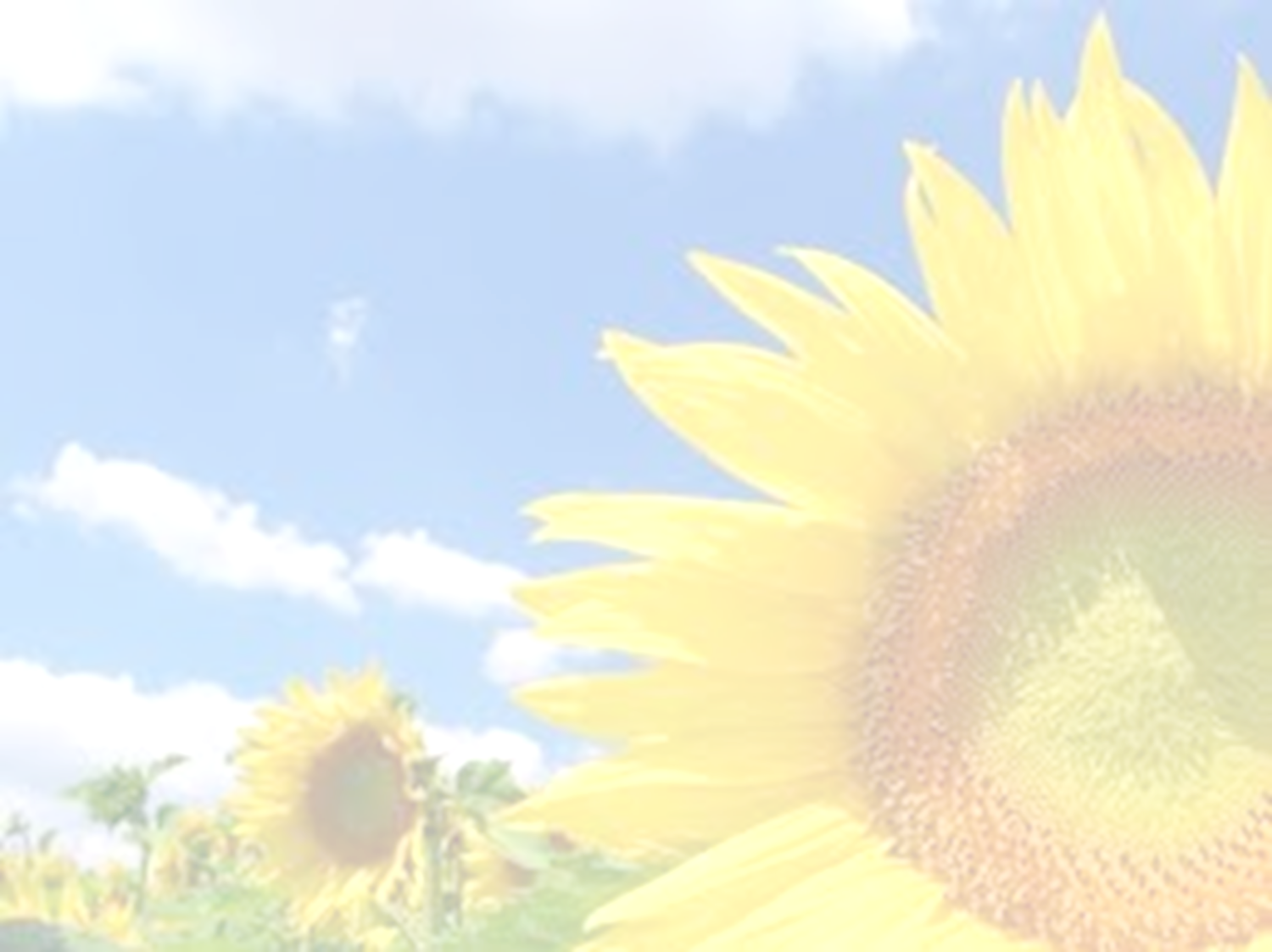 SFNTC Deliberately Different  -  People & Plant
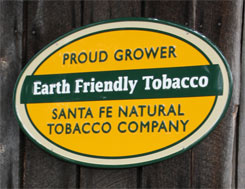 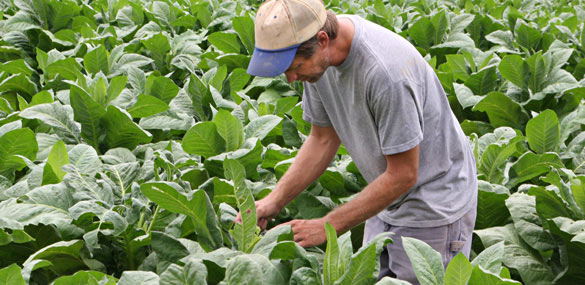 SFNTC has pioneered Sustainable and Organic Tobacco Farming
    Programs since 1989. Today, our dedicated farmers have over
    25,000 acres under sustainable/organic practices which
    promote much more environmentally friendlier practices than 
    conventional farming.
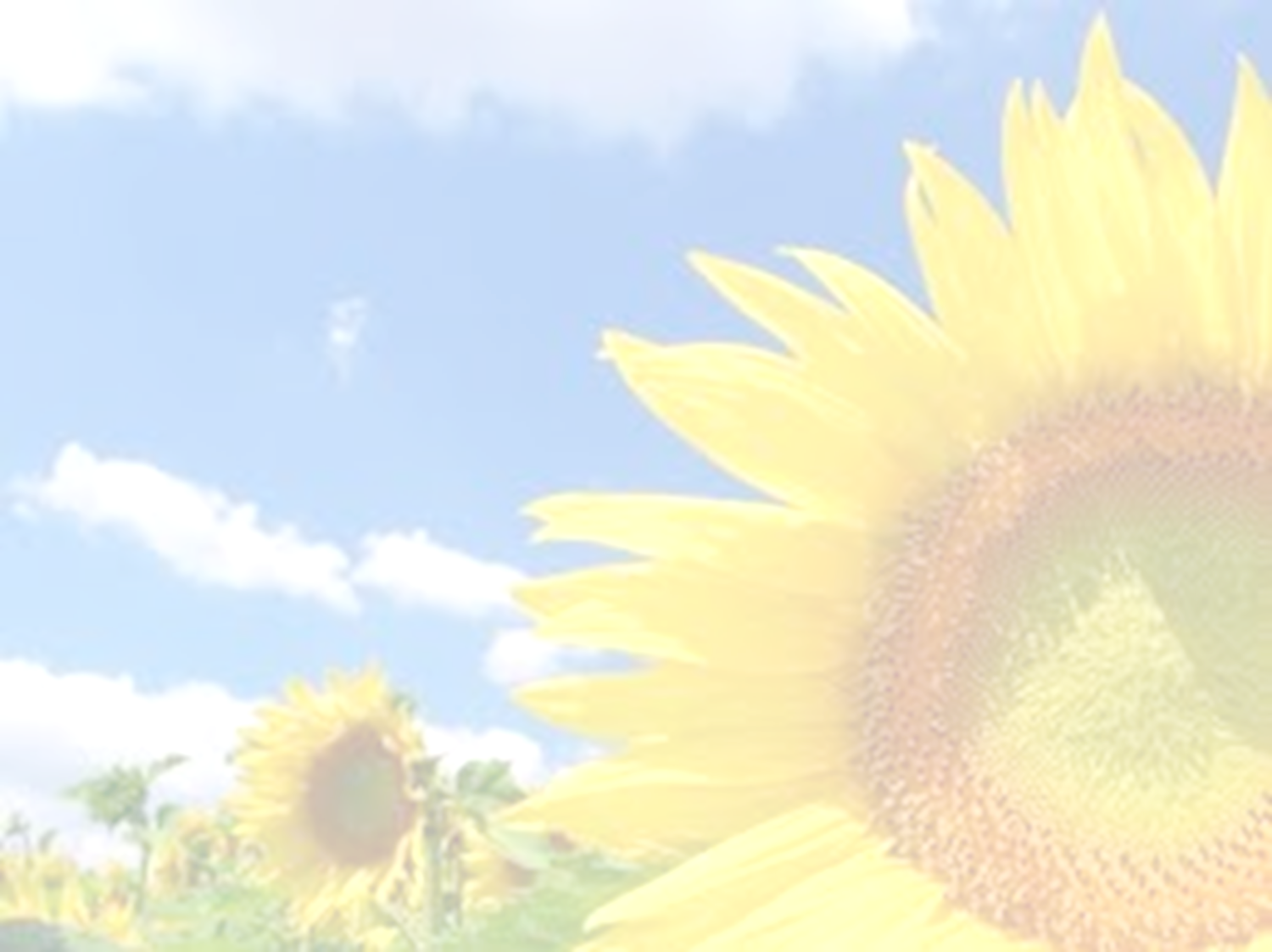 SFNTC Deliberately Different  -  People & Plant
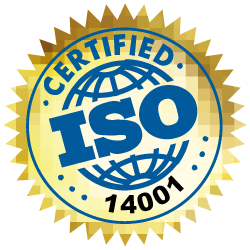 Our Environmental Management System has been
 ISO 14001 certified since 11/08.
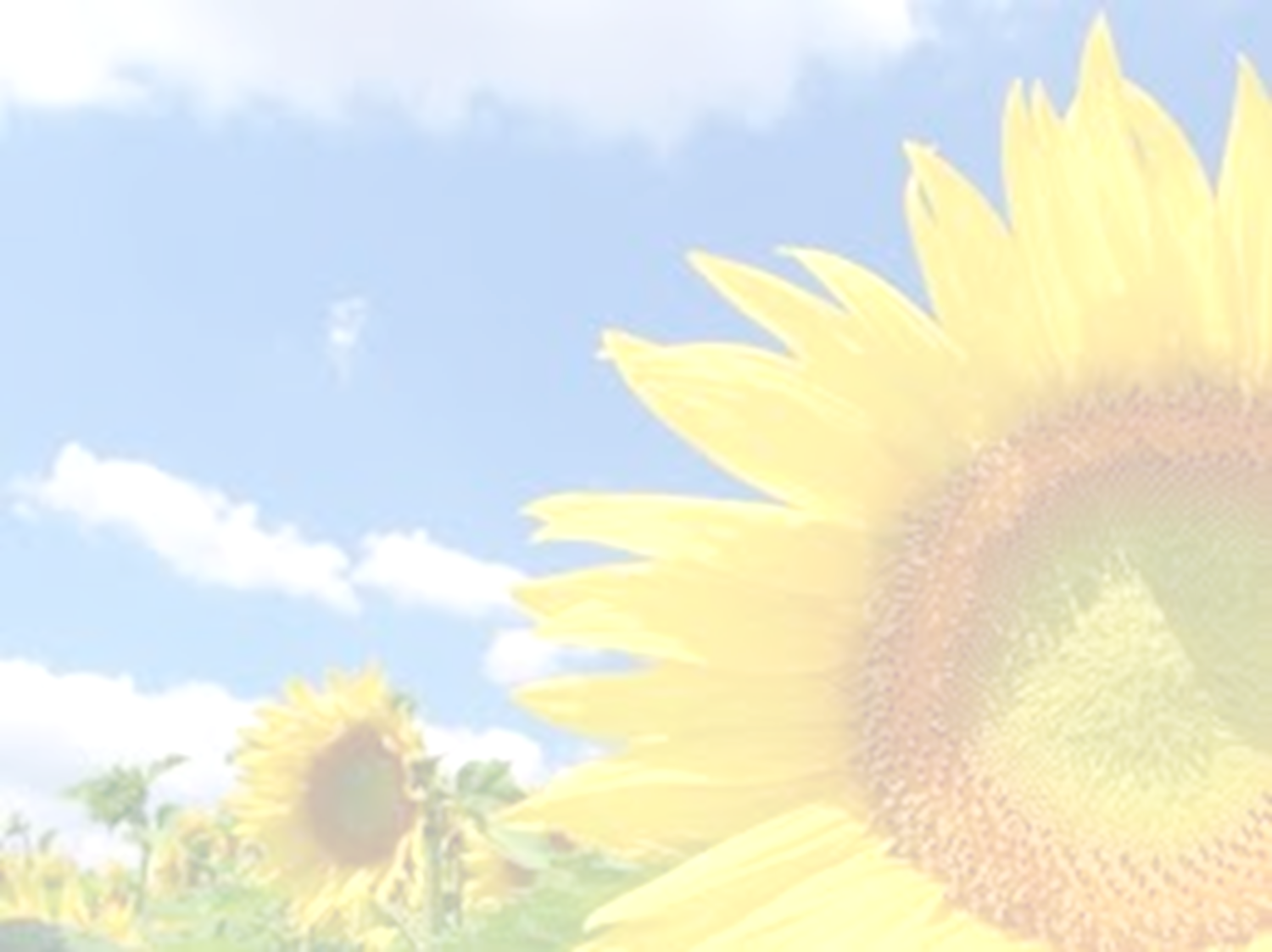 SFNTC Deliberately Different  -  People & Plant
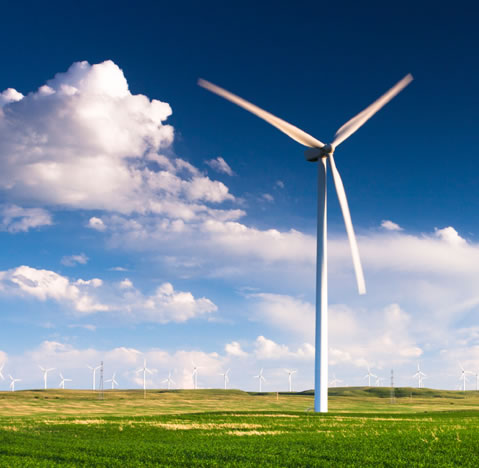 We have replaced all electrical consumption used company-wide
 with wind Energy Credits since 2009.
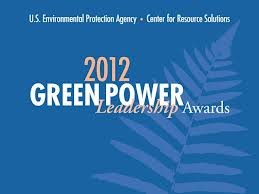 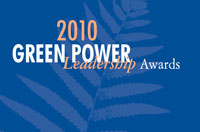 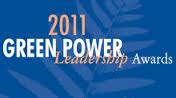 SFNTC is the only tobacco company that has earned the EPA prestigious Green Power
Leadership Award every year since 2010.
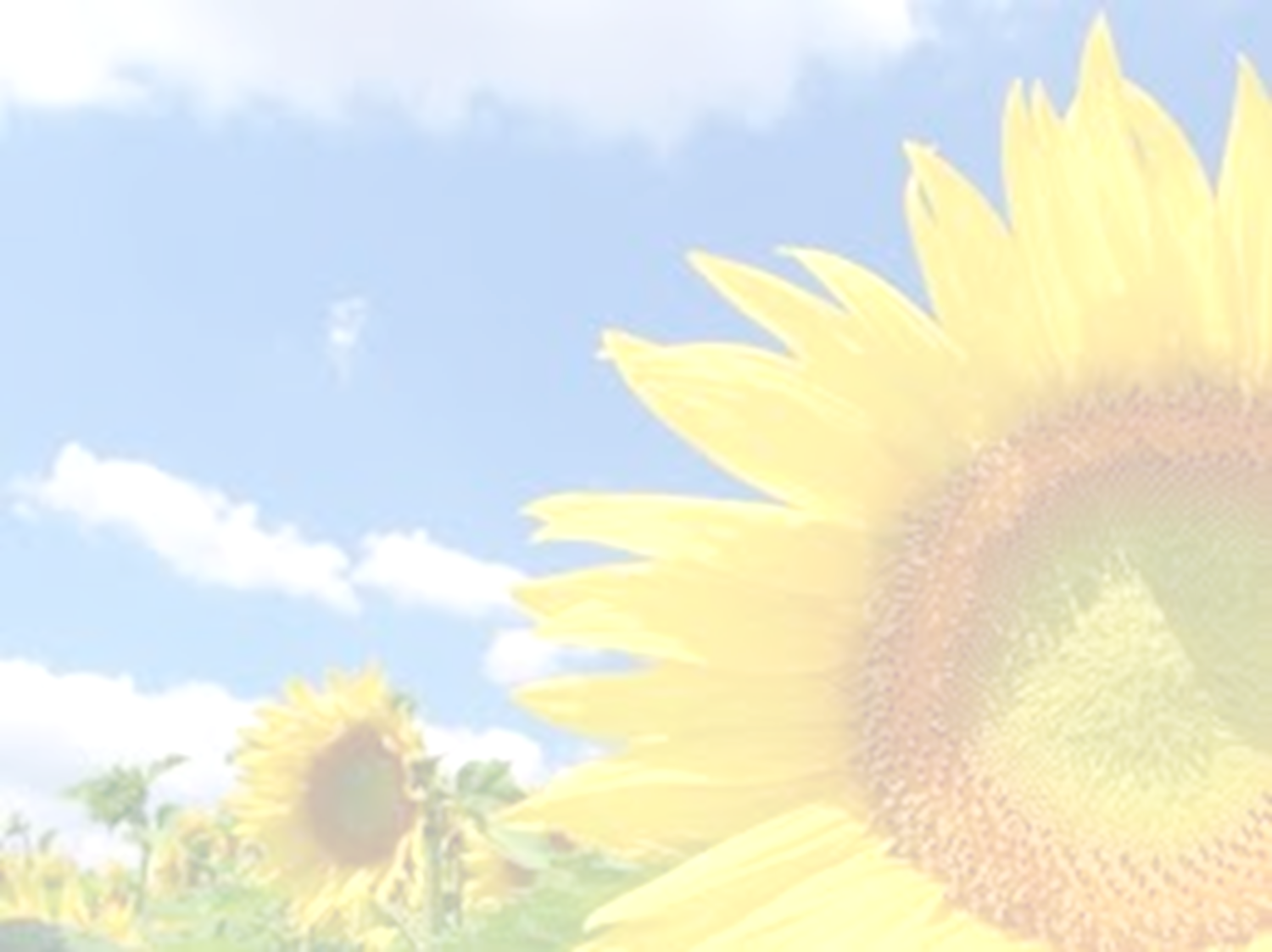 SFNTC Deliberately Different  -  People & Plant
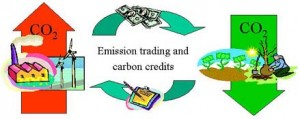 We replace all fuel consumption with Verified Emission Reduction credits (VERs)
since 2011. This encompasses determining the carbon emissions from natural gas in
Manufacturing and company vehicle fuels and offsetting the amount thru
Initiatives such as reforestation.
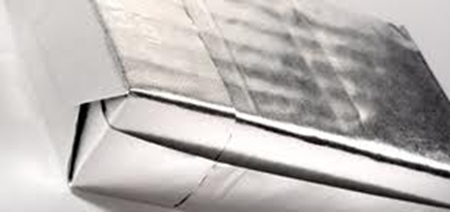 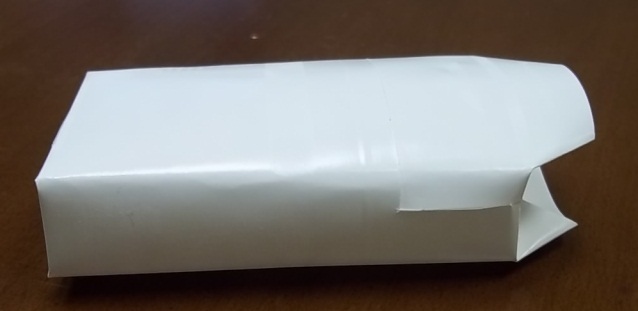 We started replacing the foil in packs with more easily
recyclable paper liner in late 2012. SFNTC has  
Changed all domestic production to paper liner.
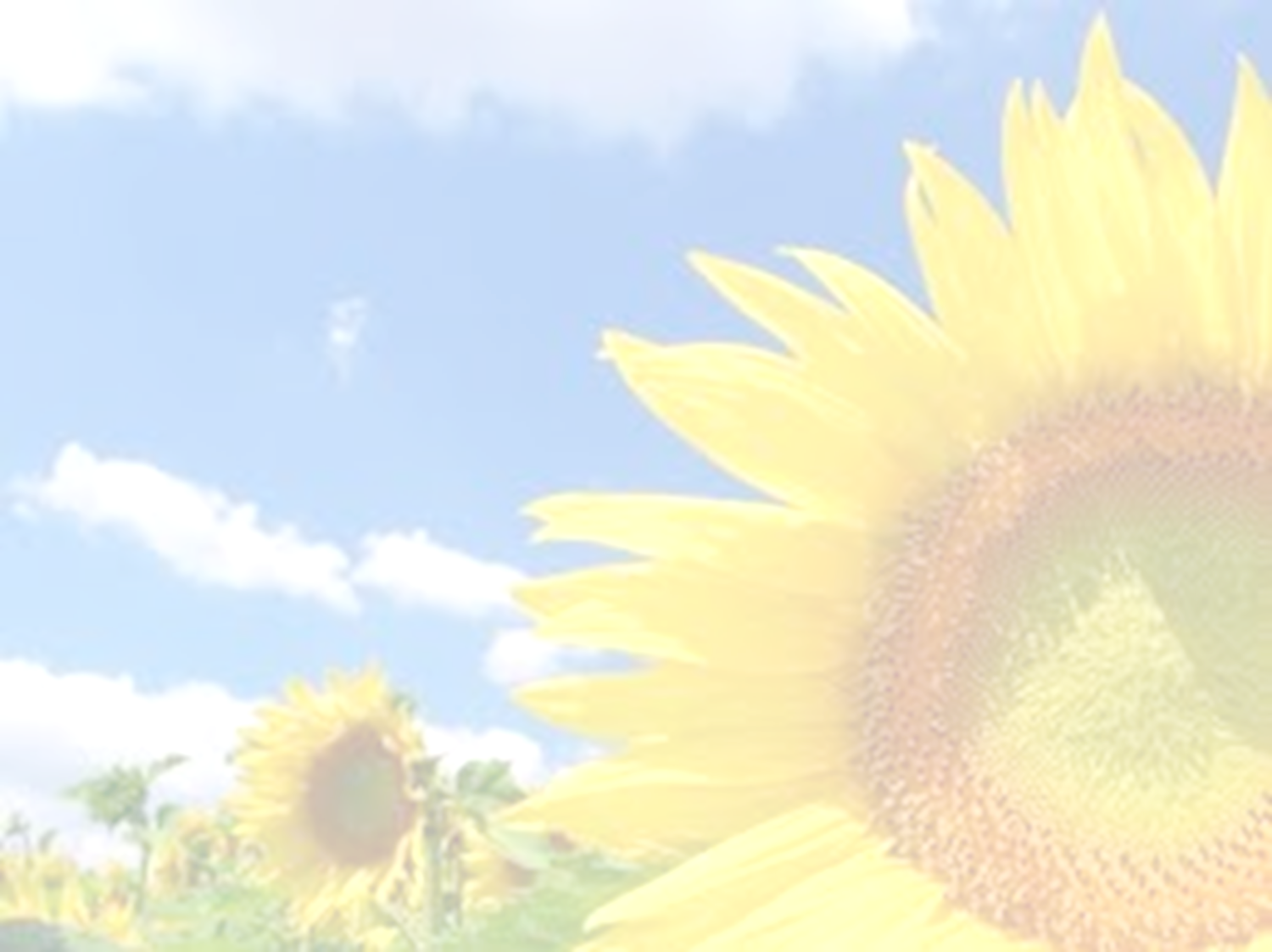 SFNTC Deliberately Different  -  People & Plant
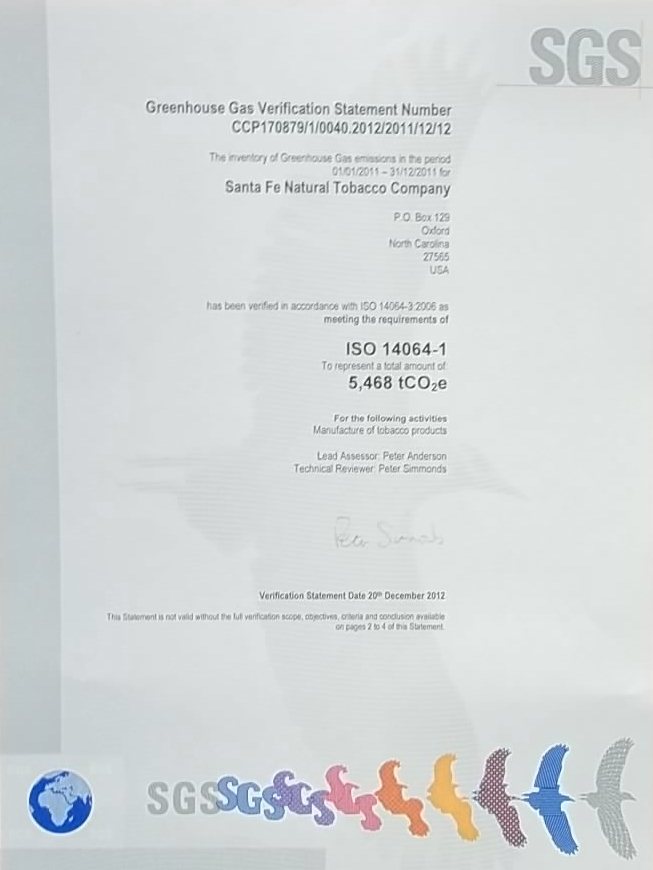 Certified “Carbon Neutral” December 20, 2012 by SGS by meeting the 
Requirements of ISO 14064-1. We have been certified Carbon Neutral for 2011, 2012, 2013 and 2014. We will certify our 2015 numbers this Spring.
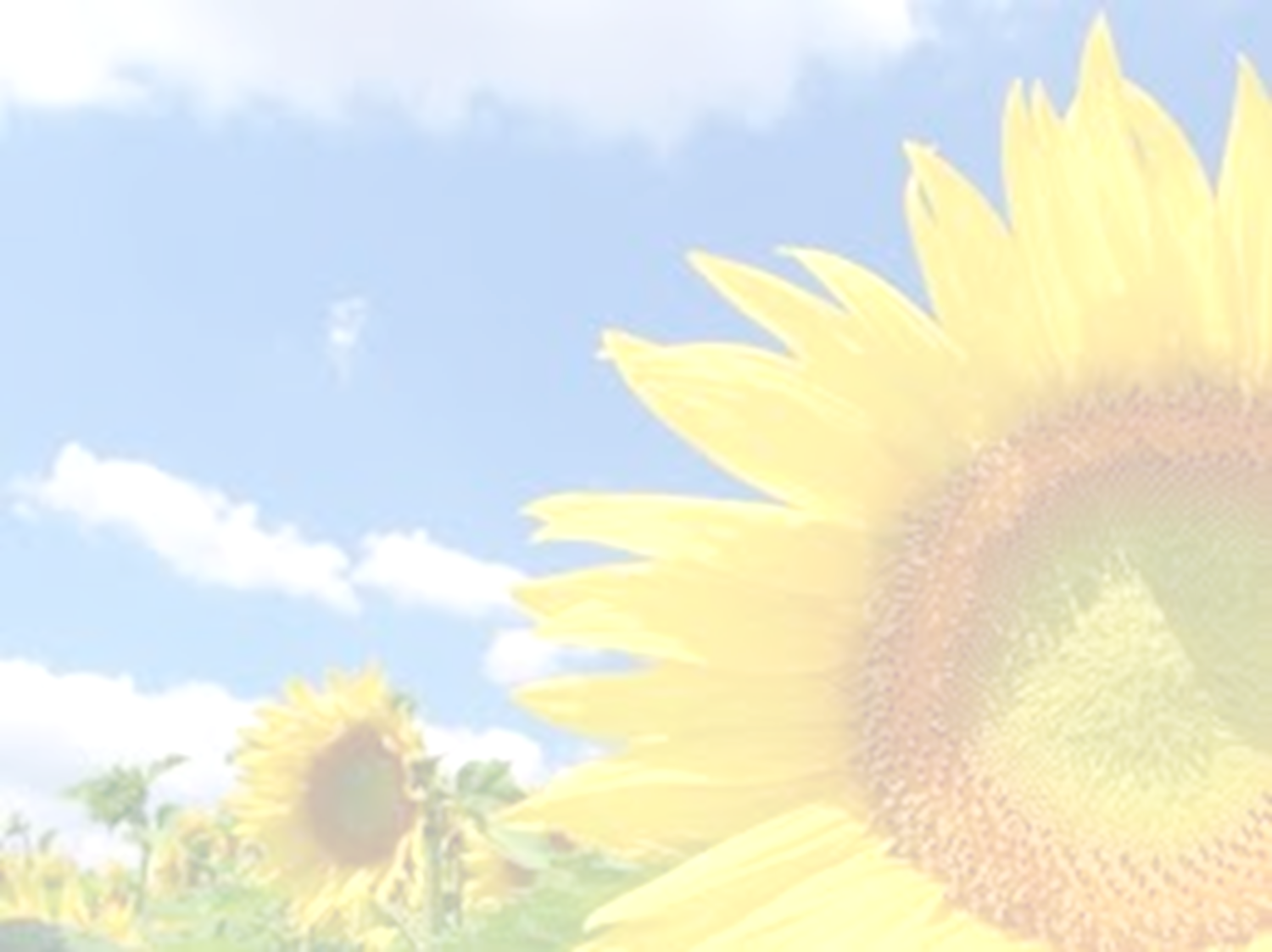 SFNTC Deliberately Different  -  People & Plant
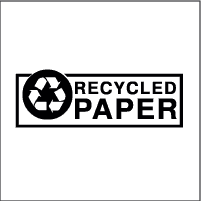 All copier paper used at SFNTC is 100% recycled content since 2010.
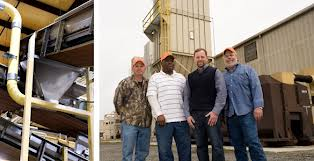 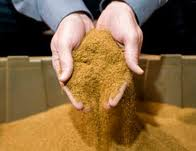 Tobacco dust produced is shipped to a composting facility. 
We have averted over 1169 tons
from landfill between April 2010 and January 2016.
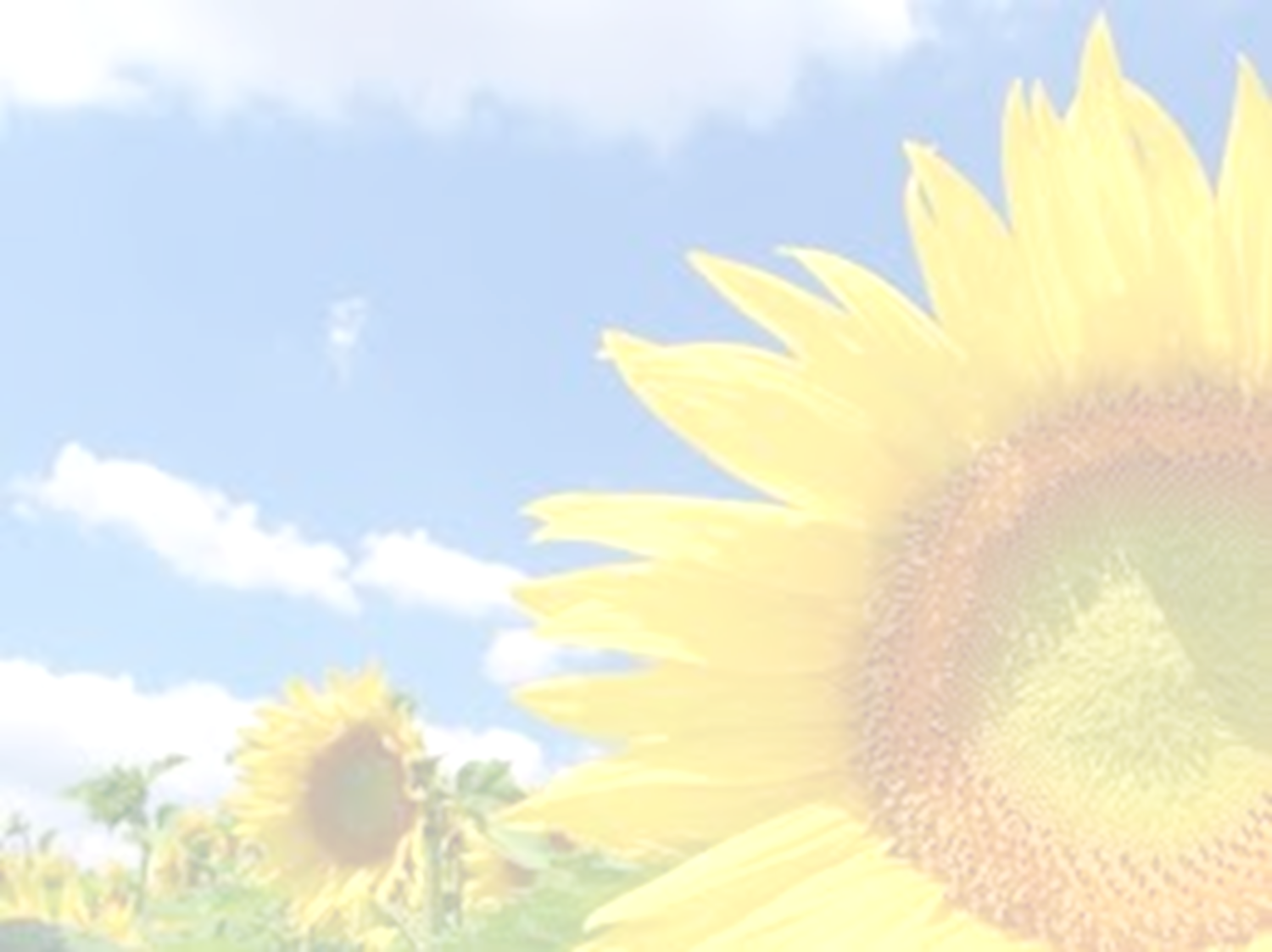 SFNTC Deliberately Different  -  People & Plant
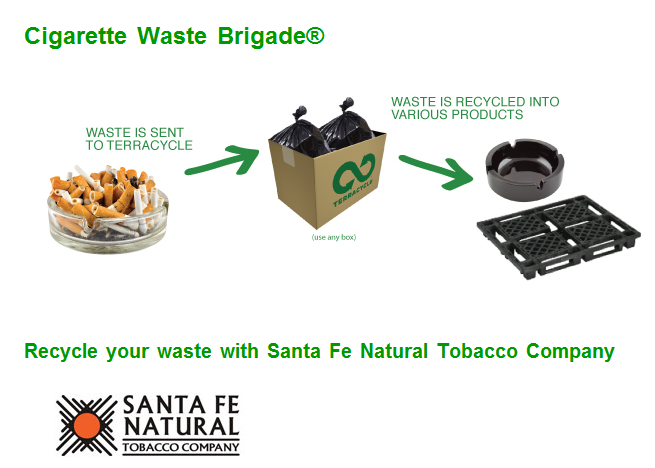 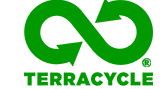 We partnered with Terra Cycle in 2012 for a first of its kind in the US
cigarette butt recycling program. This program lets consumers/
recyclers collect butts and mail them in for credits they can have 
donated to charities. Terra Cycle “up-cycles” the butts collected into 
plastic pellets that are used to make plastic pallets and plastic
Lawn furniture.
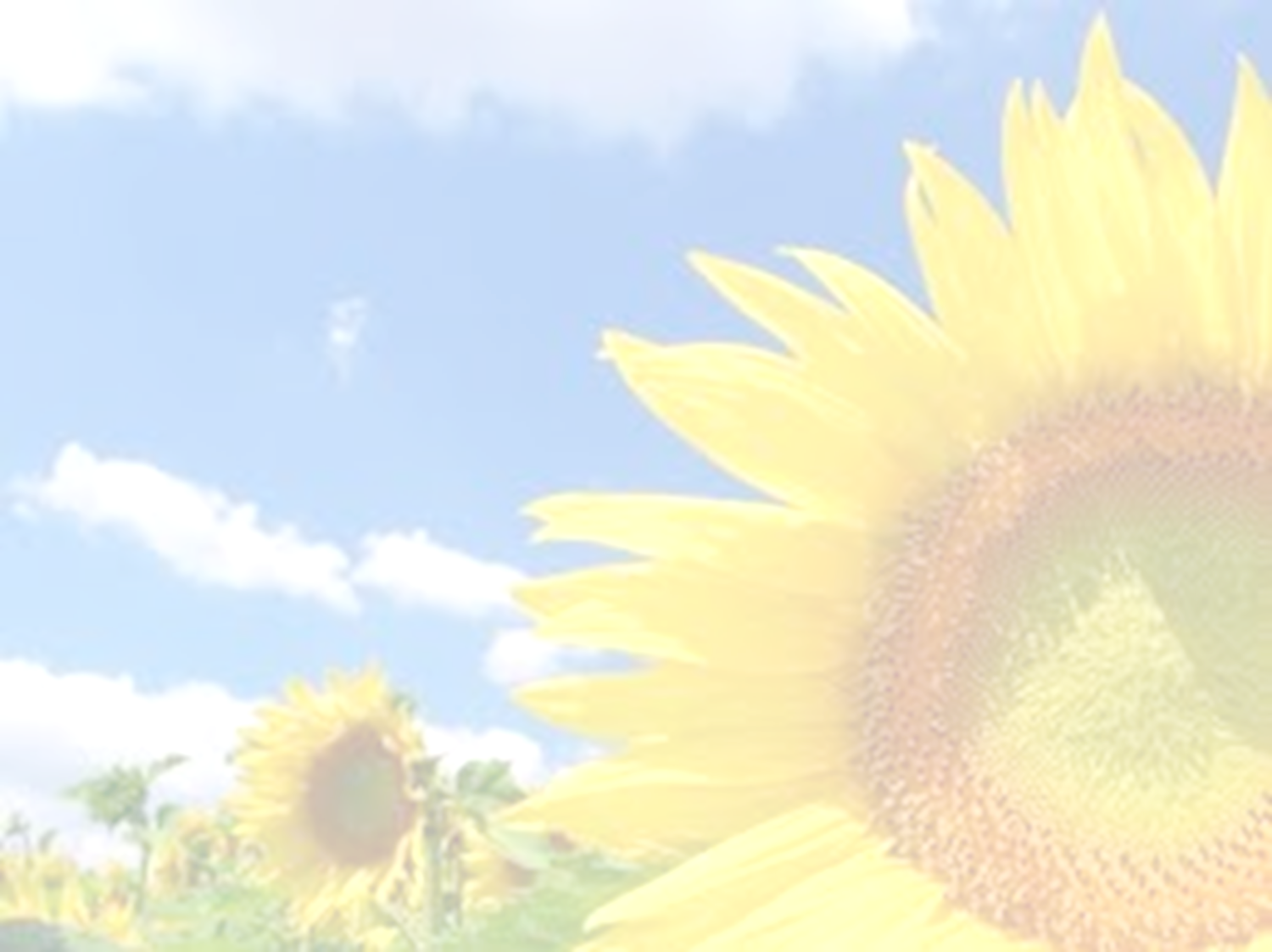 SFNTC Deliberately Different  -  People & Plant
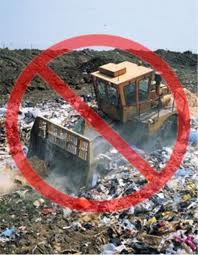 Landfill Free Manufacturing Process  January 2013. On Oct. 30, 2013 SFNTC Oxford went 100% Landfill free.
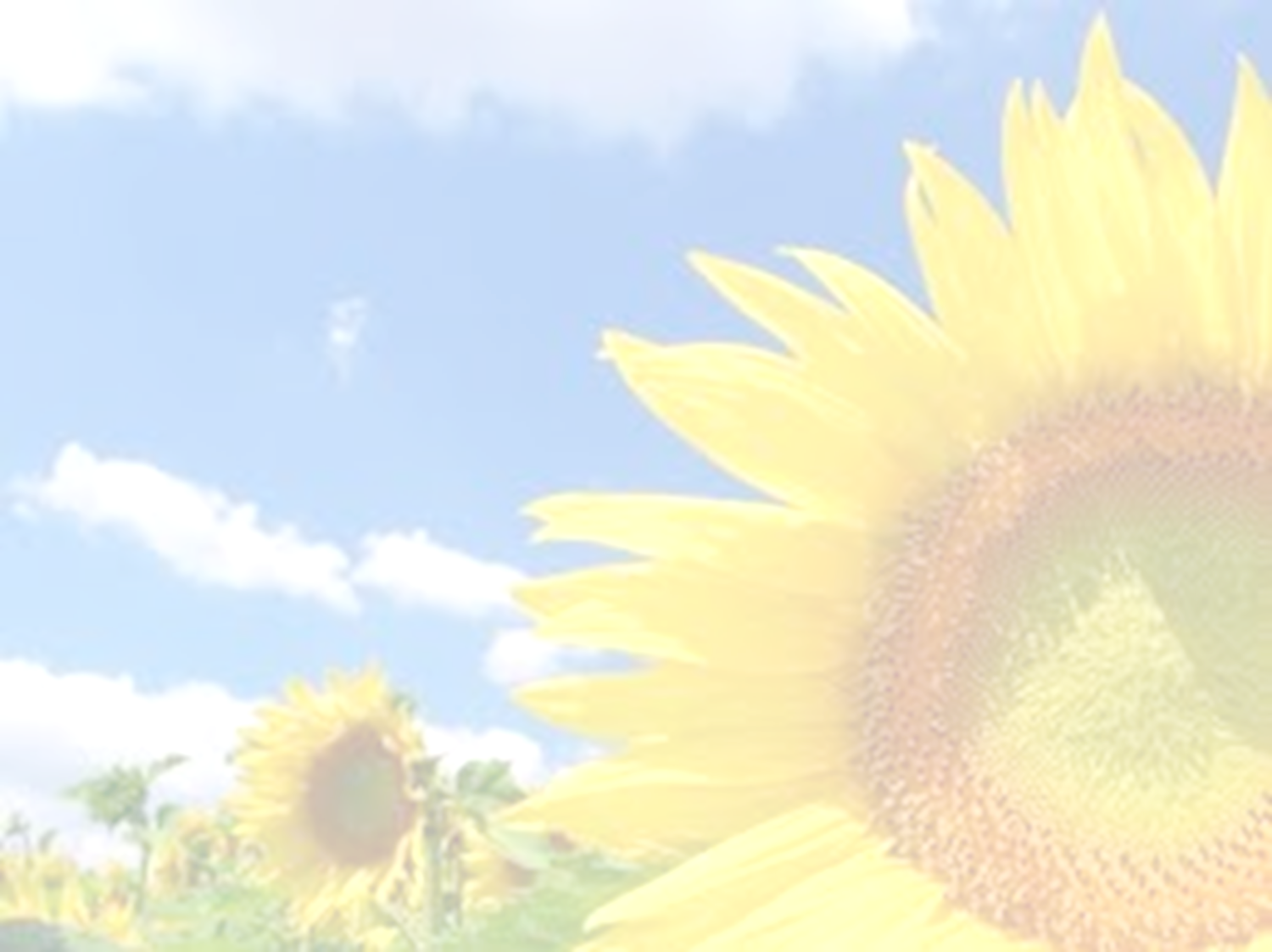 SFNTC Wildlife Habitat Project
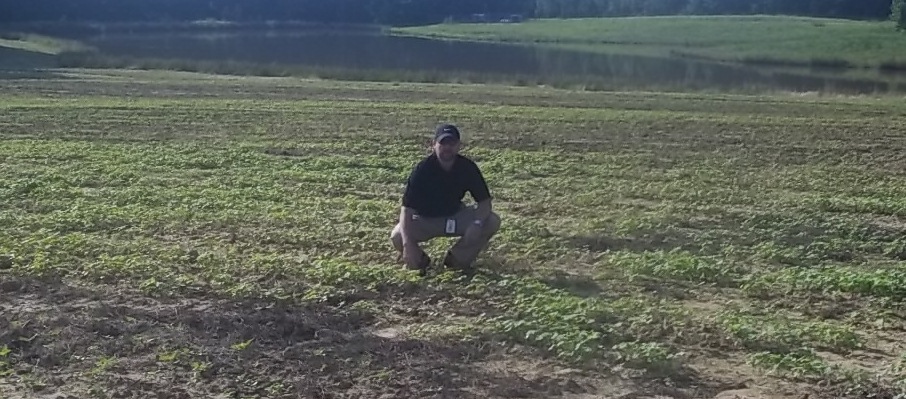 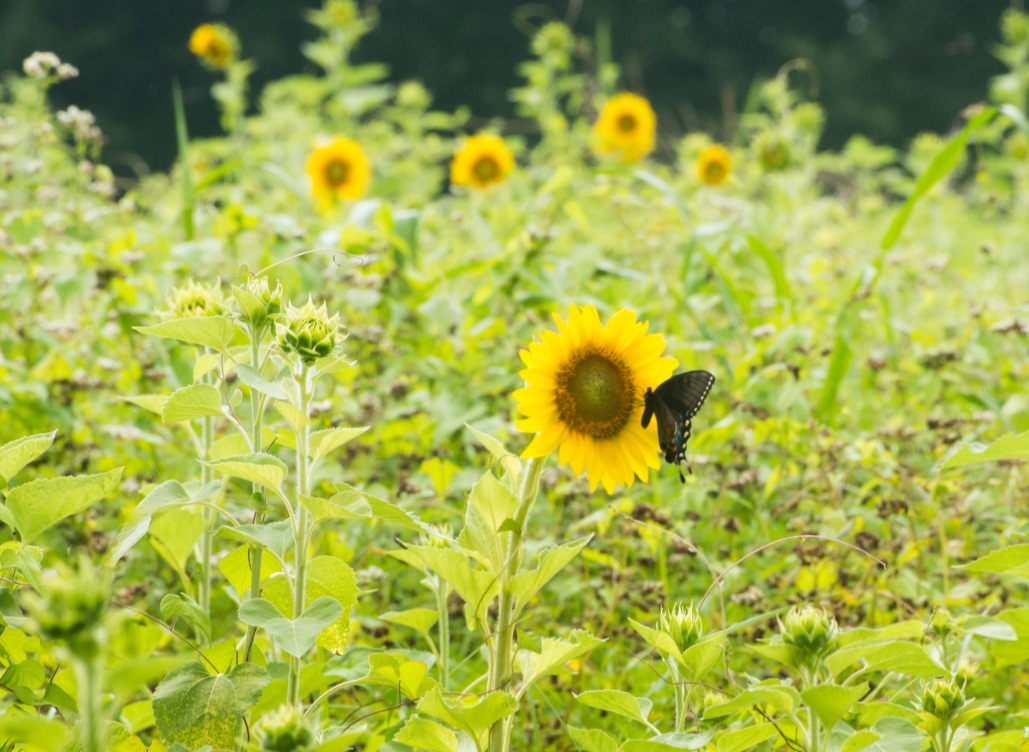 In 2013 we planted our first Wildlife Habitat Area. We increased field boarders and planted Buckwheat and Sunflowers for seed and cover. This area has been replanted for 2015 with Sunflowers, Lespedeza and Native Grasses.
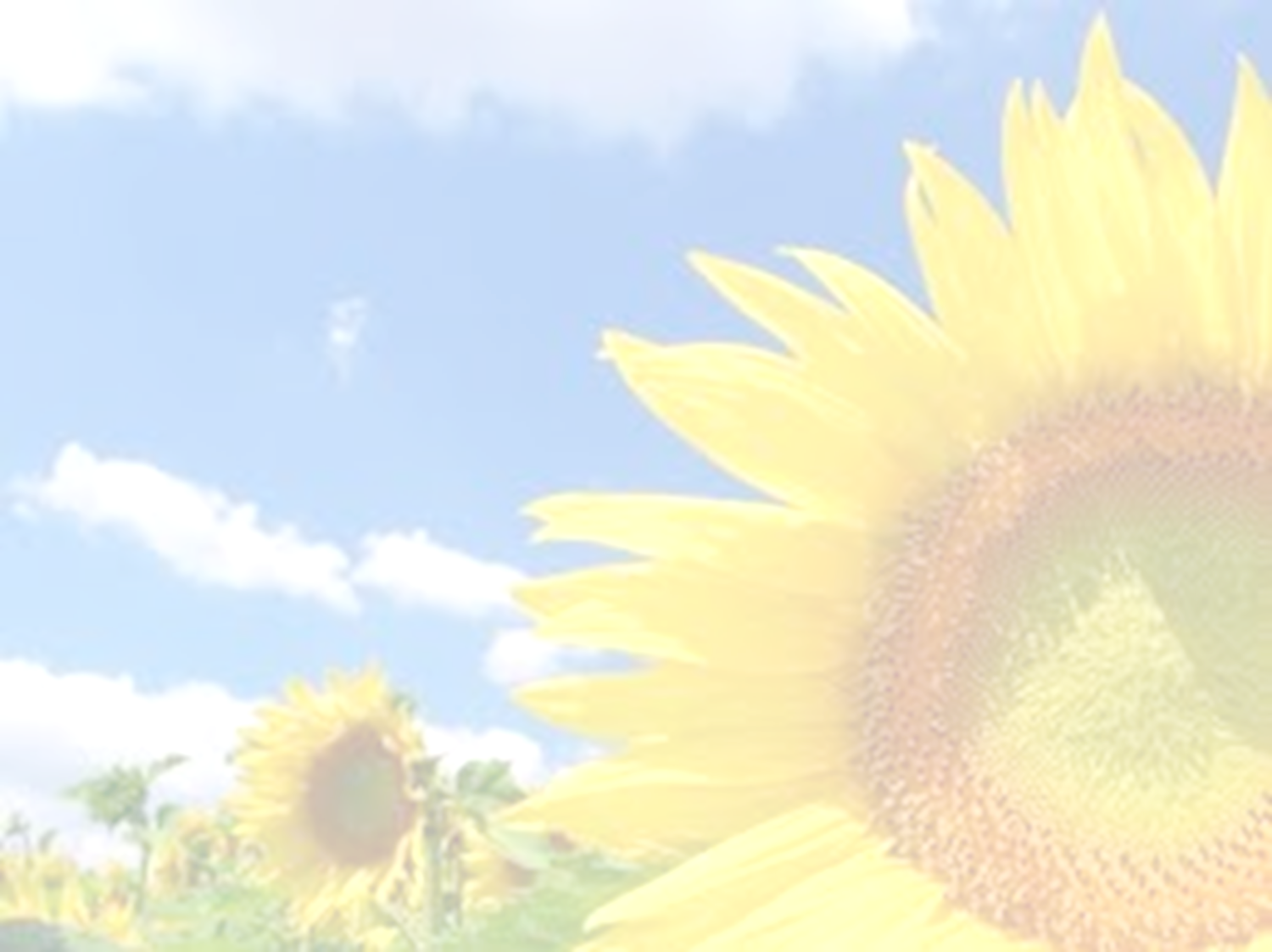 SFNTC Deliberately Different  -  People & Plant
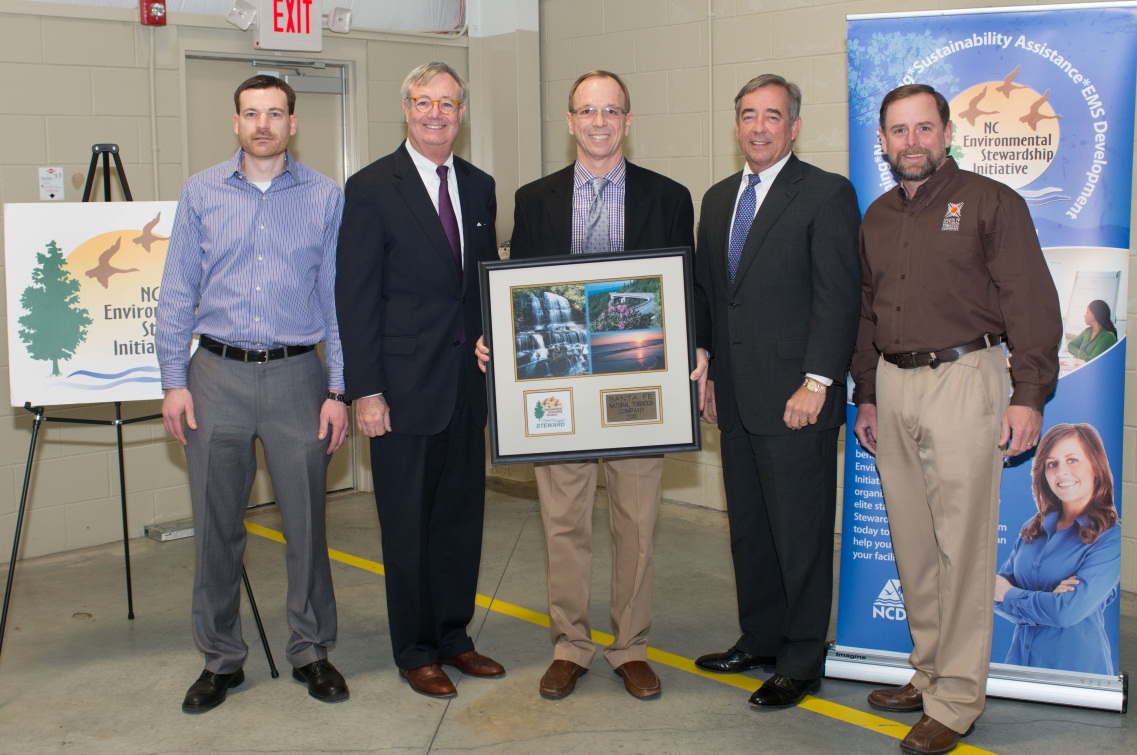 On Nov. 20, 2013-Oxford was recognized as a full Steward by the N.C. Environmental Stewardship Initiative. This is Highest Environmental Award in the State of North Carolina.
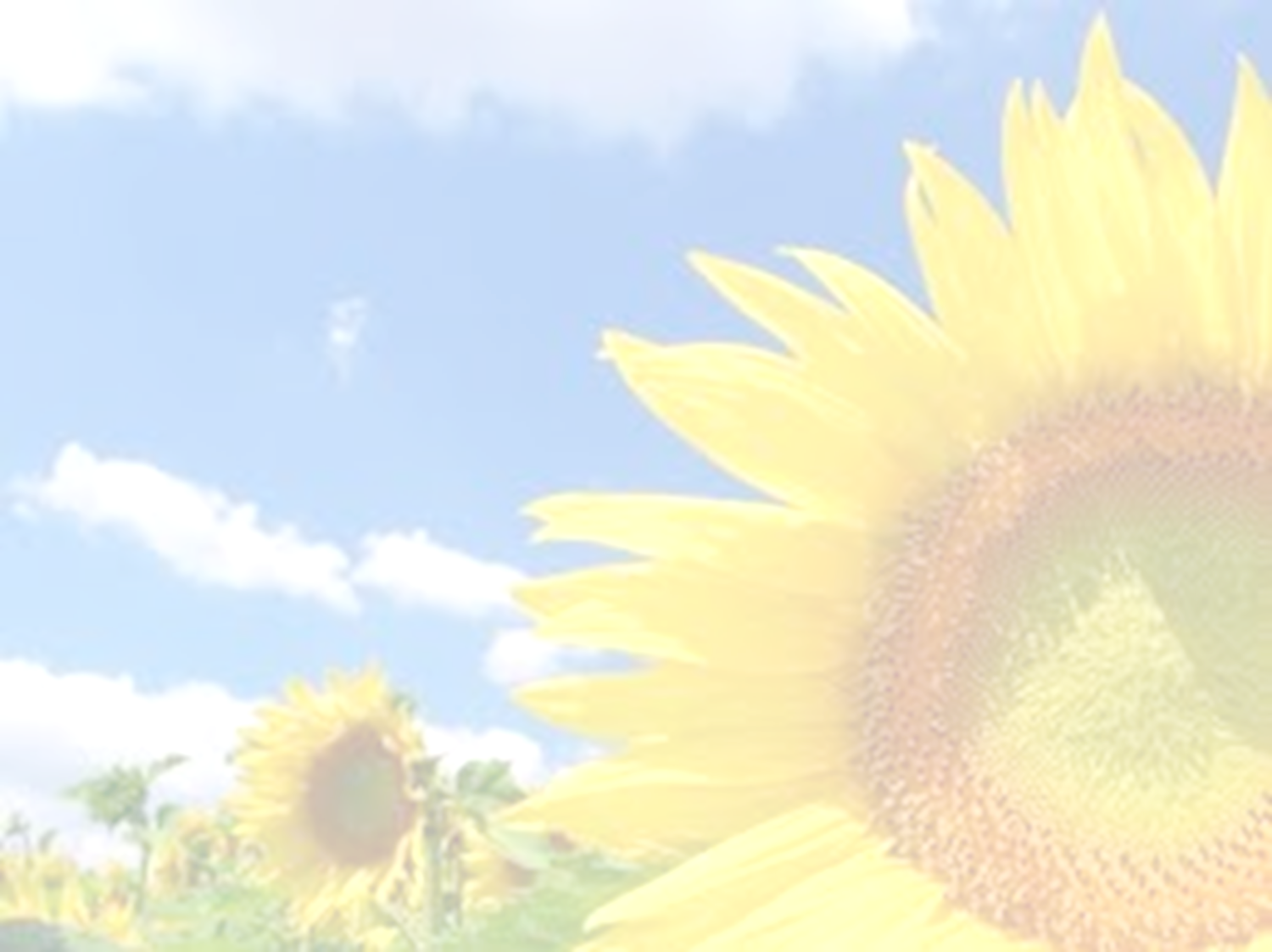 Measuring inputs to determine targeted reduction strategies...
Real Time Energy Dashboards
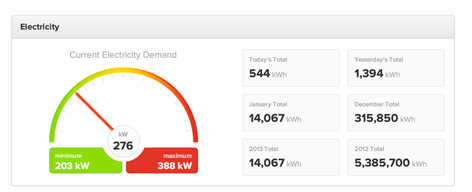 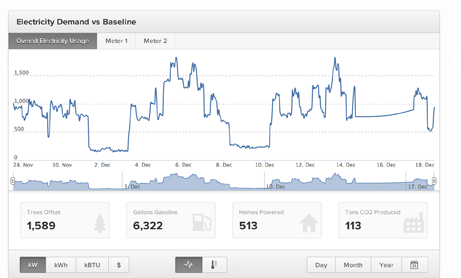 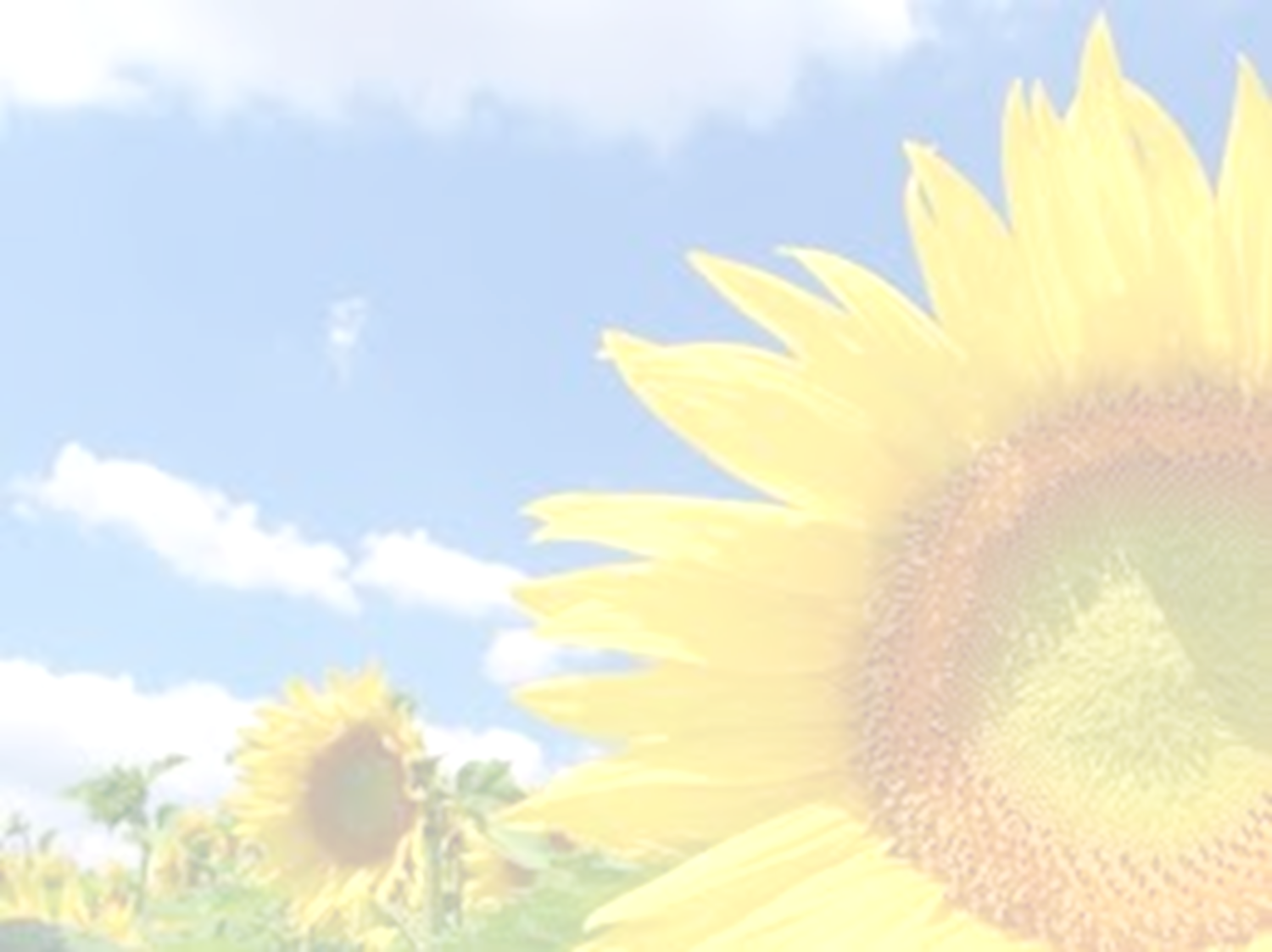 Certified  ISO 50001
EnMS or Energy Management System:
Our Energy Management System was 
certified October 2014
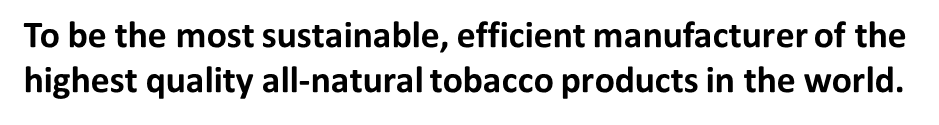 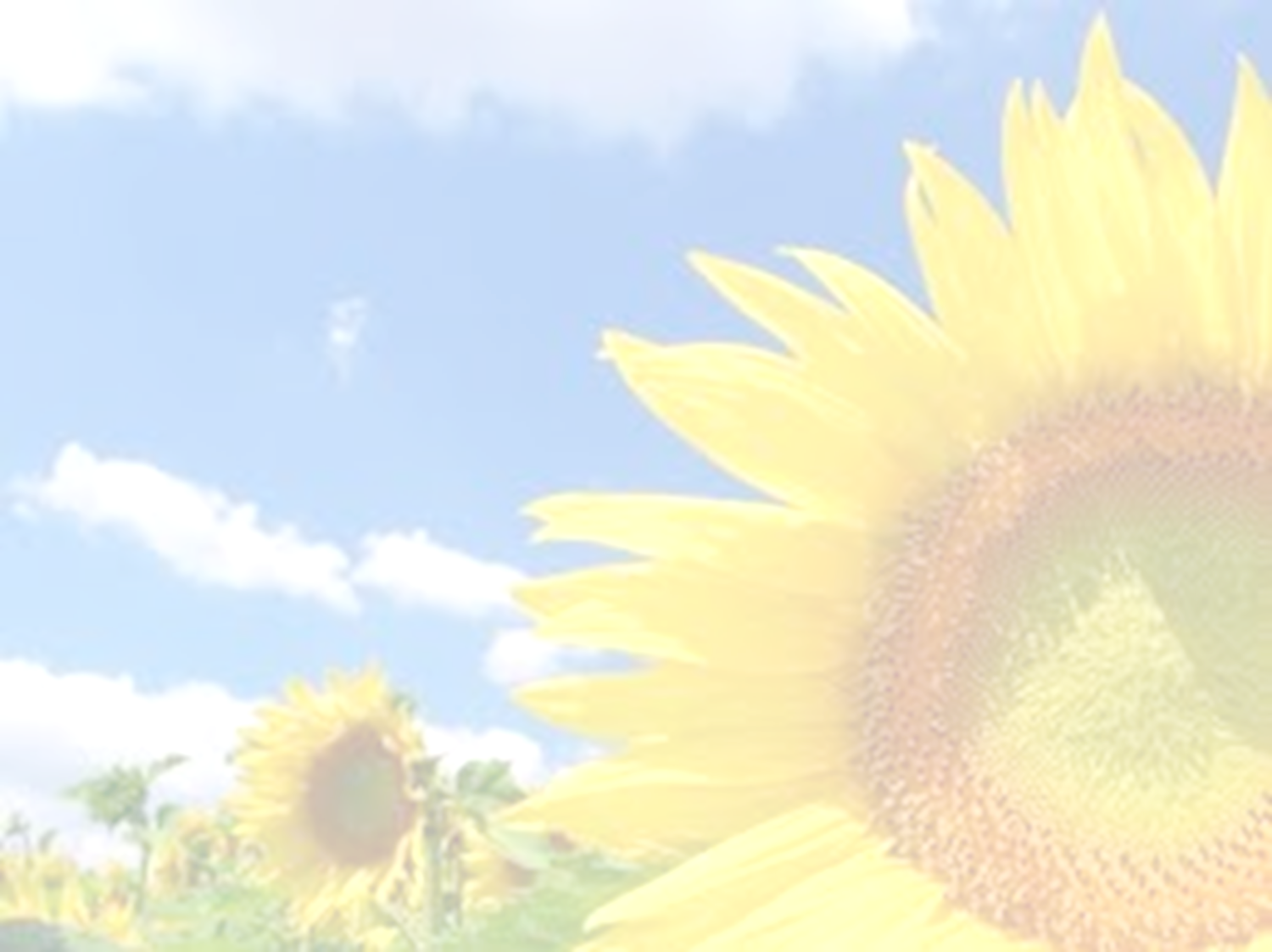 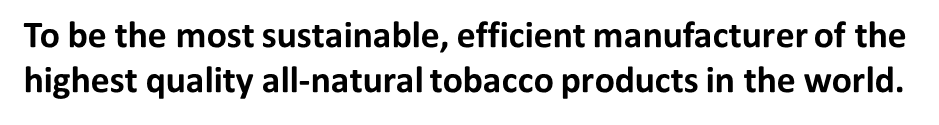 Sustainable- Our certified ISO 14001 Environmental Management System and the earning the Highest Environmental Recognition for the State of N.C. 
Efficient- Our certified ISO 50001 Energy Management System, our Energy Monitoring Equipment and Energy Performance Indicators all  show we are continually improving. 
Highest Quality All Natural Tobacco Products-  We only use the highest quality tobacco leaf and every delivery is sampled and tested. Our Menthol is certified Organic and our Organic products use a vegetable base glue, not synthetic.
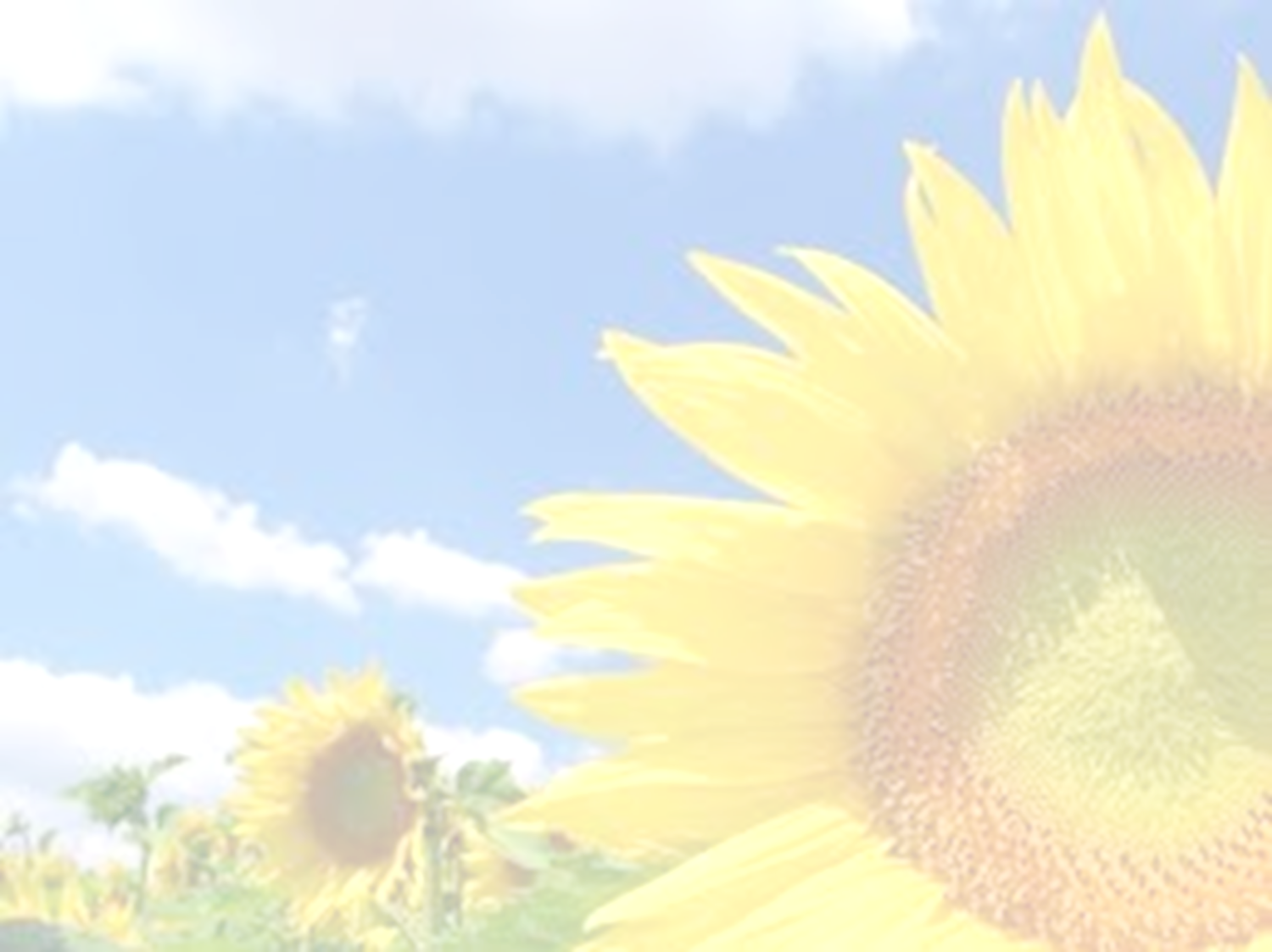 Some 2015 Numbers
1. Over a million pounds recycled from SFNTC.

 2.   382.69 tons of tobacco dust was composted instead of landfilled.

 3. We paid to have 8.7 million kwh of wind energy produced and 
     put back on the grid in Mew Mexico.

 4.  We off set 4523 MtC02 with tree replacement initiatives in N.C.

 5. 23 percent efficiency gains in BTUs needed to produce products in
     2015 compared to 2013.
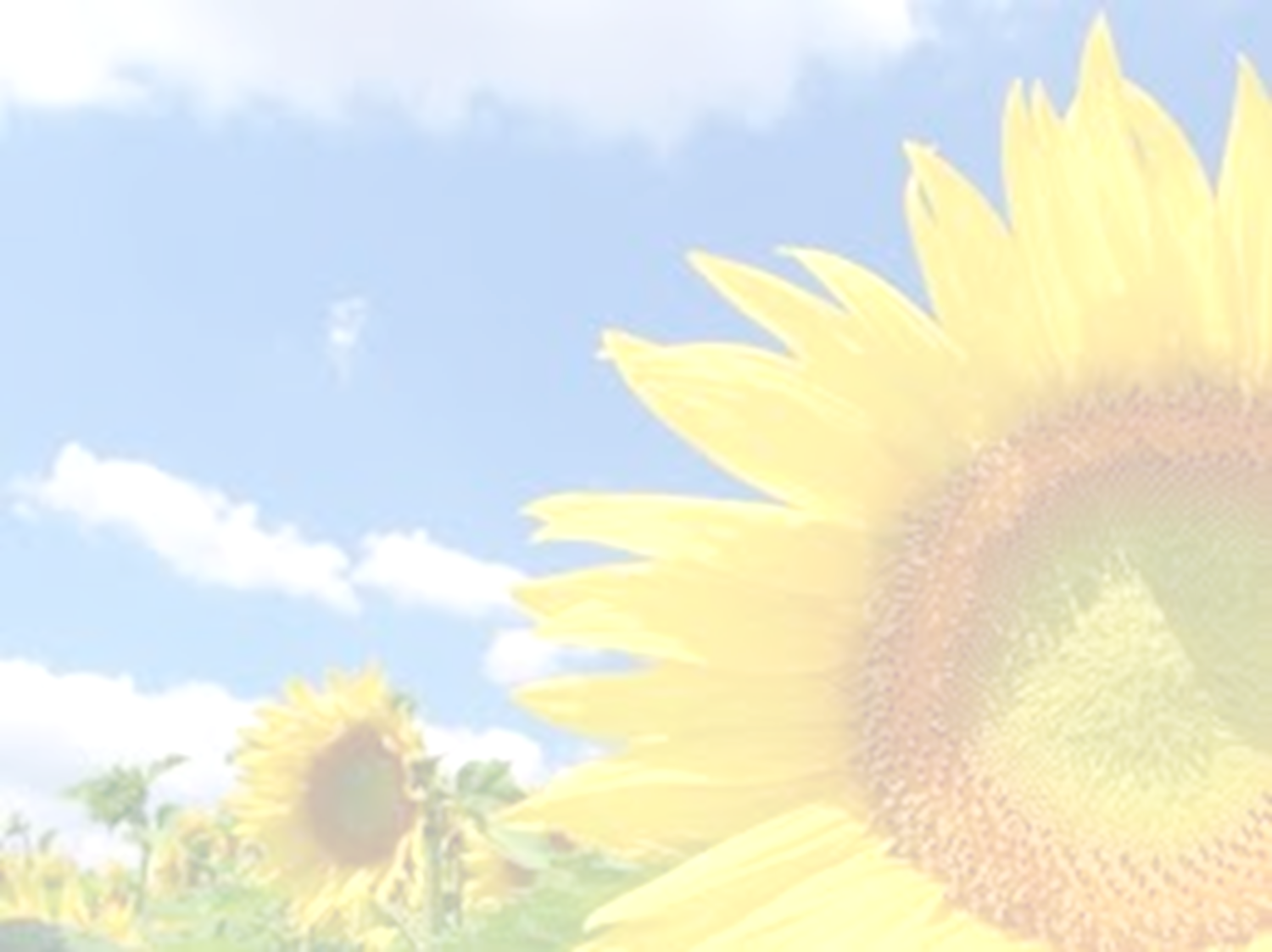 Questions?????